Studying the Doctor-Patient Relationship
May 3, 2012 (HS265 Broxton 2nd Floor Conference Room)
Ron D. Hays, Ph.D. (drhays@ucla.edu)

	- UCLA Department of Medicine: Division of General Internal Medicine and Health Services Research 
	- UCLA School of Public Health: Department of Health Services
	- RAND, Santa Monica

http://gim.med.ucla.edu/FacultyPages/Hays/
Patient-Reported Measures
Demo-graphics
Reports
Technical
Quality of Care
Behavior
Health
Clinical
Reports
Fullam et al. (2009) Medical Care
612 physicians studied from large academic medical center in midwest from 1998-2006
11% named in lawsuits brought against the hospital and/or physicians of the hospital
 Press Ganey hospital satisfaction survey
Time doctor spent with you, concern for your questions & worries, how well kept you informed, friendliness/courtesy, skill
3
Risk of Malpractice Suit (Surgical Specialist)
7%    if “very good”
  8%    if “good”
10%    if “fair”
12%    if “poor”
14%    if “very poor”
4
Some issues
Purpose
Spheres and domains
Periodic or visit-specific?
Items
Number of response options
Global ratings versus reports
Mode of administration
Sample size
Response rate
Casemix adjustment
5
Founding Father of CAHPS
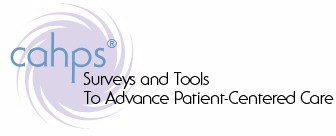 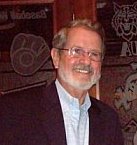 6
CAHPS®
Public domain surveys, reports, and QI tools focused on quality of care from the patient’s perspective
Information patients want and need to help select plans, groups, and providers
Core items applicable to everyone, supplemented by items targeted to specific groups

https://www.cahps.ahrq.gov/
7
CAHPS is the Standard
Consumer Assessment of Healthcare Providers and Systems
NCQA, CMS, State Medicaid, etc.
Many spheres
Plan, clinician/group, dialysis, hospital, nursing home, home health
American Indian, chiropractic, dental, behavioral health, PWMI, health information technology, medical home, pharmacy, health literacy/cultural competency

https://www.cahps.ahrq.gov/content/products/PDF/PocketGuide.pdf
8
Consumer Assessment of Healthcare Providers and Systems (CAHPS®) Surveys
Ambulatory Care Surveys
CAHPS Health Plan Survey
CAHPS Clinician & Group Survey
CAHPS Surgical Care Survey
ECHO® Survey
CAHPS Dental Plan Survey
CAHPS American Indian Survey
CAHPS Home Health Care Survey
Facility Surveys
CAHPS Hospital Survey 
CAHPS Nursing Home Survey
CAHPS In-Center Hemodialysis Survey
9
Emphasis on consumers/patients
CAHPS surveys ask about aspects of care for which:

Patients are the best or only source of information
Patients and purchasers have identified as being important
10
Reports of experiences
CAHPS surveys are NOT satisfaction surveys
They do include ratings

Focus is on experiences and behaviors
More actionable, understandable, specific, and objective than general ratings
11
Standardization
Instrument
Everyone administers items in same way
Protocol
Sampling, communicating with potential respondents, and data collection procedures are standardized
Analysis
Standardized programs and procedures
Reporting
Standard reporting measures and presentation guidelines
Benchmarks
CAHPS Database
12
Multiple versions for diverse populations
Designed for all types of users
Medicaid, Medicare, commercial users, all delivery systems

Spanish language versions
Cognitive testing
Cultural comparability research
13
Extensive testing with consumers
Cognitive testing
Several rounds
Testing in Spanish as well as English

Field testing
Effectiveness and feasibility of survey administration procedures and guidelines
14
Report meaningful information
Report information that patients and purchasers say is important

Cognitive testing of report formats and language
Maximize usability and comprehensibility
15
Public Resource
Free!
Products
Survey and Reporting Kits (www.cahps.ahrq.gov)
CAHPS Technical assistance
Help Line (1.800.492.9261)
E-mail Help (cahps1@ahrq.gov)
16
Literature Review – the first step
Review of the relevant literature
Identification of:
The key issues
Previous research
Gaps in the literature
17
Other early input
Environmental scan for measures

Federal Register Notices 

Technical Expert Panels
18
Draft Items and Test
Cognitive Interviews with members of the target population
Multiple rounds
English and Spanish
Instrument revised based on testing

http://www.chime.ucla.edu/measurement/qualitativemethods.htm
19
Field Testing: The last step
Goals:
To assess how well the instruments are working
To assess different modes of survey administration
20
Typical Field Test Protocols
Mixed mode
Advance notification letter
1st mailing of questionnaire
Reminder post card
2nd mailing of questionnaire
Telephone follow-up

Telephone only
Advance notification letter
Telephone contact
21
Analyses of Field Test Data
Psychometric analysis to assess how well individual survey items are performing

Assess effectiveness of data collection modes and equivalence of different modes

Modeling of unit and item non-response
22
Trending
CAHPS is designed to accommodate items from existing surveys. 
Testing of an integrated survey allows tracking of trends for quality improvement purposes.
23
UCLA Family Practice Group
Uses CAHPS Clinician & Group survey

Implemented performance improvement initiatives to help practices improve on CAHPS measures
Multi-Phase Performance Improvement
Reporting and feedback of CAHPS scores to practices 
Consultation on performance improvement methods and strategies
Quality collaborative for selected practices
Training sessions for physicians on communication with patients
Point-of-service surveys of patients
BRITE training for office staff
Reference Periods
Most recent visit (doctor communication,  office staff )
During your most recent visit, did this doctor explain things in a way that was easy to understand?
Yes, definitely; Yes, somewhat; No

Last 12 months (access)
In the last 12 months, when you phoned this doctor’s office after regular office hours, how often did you get an answer to your medical question as soon as you needed?
Never; Sometimes; Usually; Always
Doctor Communication Composite (6 Items)
During your most recent visit, did this doctor
 
18. Explain things in a way that was easy to understand?
19. Listen carefully to you?
21. Give you easy to understand instructions about taking care of these health problems or concerns?
22. Seem to know the important information about your medical history?
23. Show respect for what you had to say?
24. Spend enough time with you?
Office Staff Composite (2 items)
28. During your most recent visit, were clerks and receptionists at this doctor’s office  as helpful as you thought they should be?

29. During your most recent visit, did clerks and receptionists at this doctor’s office  treat you with courtesy and respect?
Access Composite (5 Items)
In the last 12 months 
6. When you phoned this doctor’s office after regular office hours, how often did you get an answer to your medical question as soon as you needed?
8. When you made an appointment for a check-up or routine care with this doctor, how often did you get an appointment as soon as you thought you needed?
10. When you phoned this doctor’s office during regular office hours, how often did you get an answer to your medical question that same day?
Access Composite Continued
12. In the last 12 months, when you phoned this doctor’s office after regular office hours, how often did you get an answer to your medical question as soon as you needed?

13.  Wait time includes time spent in the waiting room and exam room.  In the last 12 months, how often did you see this doctor within 15 minutes of your appointment time?
Global Items
25. Using any number from 0 to 10, where 0 is the worst doctor possible and 10 is the best doctor possible, what number would you use to rate this doctor?

26. Would you recommend this doctor’s office to your family and friends?

Yes, definitely; Yes, somewhat; No
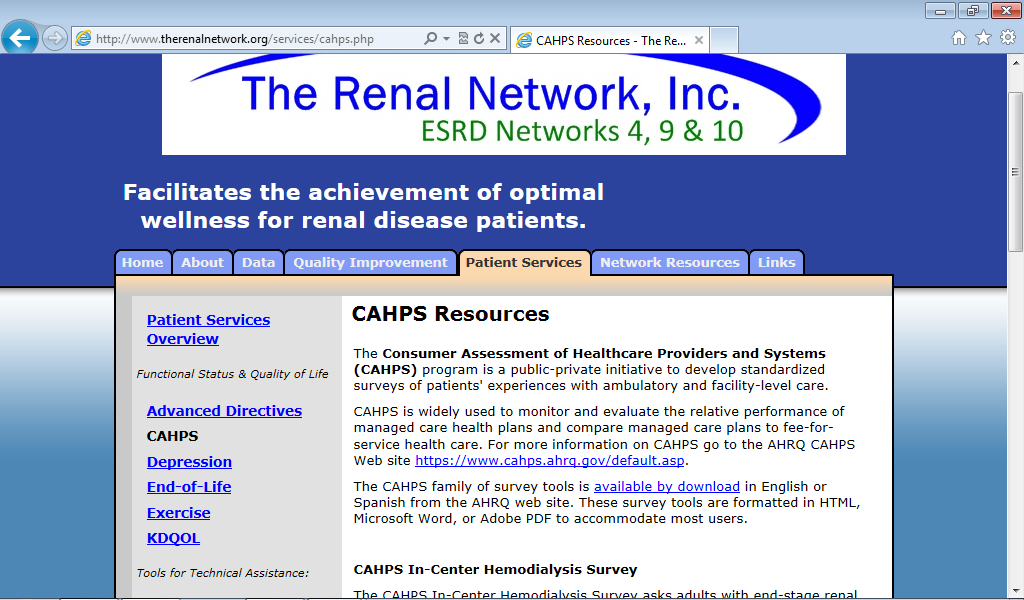 CAHPS In-Center Hemodialysis Survey (In the last 3 months …)
How often did 
your kidney doctors listen carefully to you?
your kidney doctors explain things in a way that was easy to understand?
your kidney doctors show respect for what you had to say?
your kidney doctors spend enough time with you?
you feel your kidney doctors really cared about you as a person?
Reporting Measures for the CAHPS® In-Center Hemodialysis Survey. Agency for Healthcare Research and  Quality, Rockville, MD. Updated Dec 2007. https://www.cahps.ahrq.gov/cahpskit/files/509_ICH_Reporting_Measures.htm
33
Helpfulness of Provider’s use of Computers during a visit (2 items)
During your visits in the last 12 months, was this provider’s use of a computer or handheld device helpful to you?
No                                4%
Yes, somewhat          20%
Yes, definitely           76%

During your visits in the last 12 months, did this provider’s use of a computer or handheld device make it harder or easier for you to talk with him or her?
Harder                             3%
Not harder or easier   53%
Easier                             44%
34
Getting Timely Answers to MedicalQuestions by e-mail (2 items)
In the last 12 months, when you e-mailed this provider’s office, how often did you get an answer to your medical question as soon as you needed?
Never/Sometimes    6%
Usually                      14%
Always                       80%

In the last 12 months, when you e-mailed this provider’s office, how often were all of the questions in your e-mail answered?
Never/Sometimes    5%
Usually                      12%
Always                       83%
35
Helpfulness of Provider’s Website in Giving You Information about Your Care and Tests (4 items)
In the last 12 months, how often was it easy to find these lab or other test results on the website?
Never/Sometimes    3%
Usually                     14%
Always                      83%

In the last 12 months, how often were these lab or other test results put on the website as soon as you needed them?
Never/Sometimes    2%
Usually                     18%
Always                     80%
36
Helpfulness of Provider’s Website in Giving You Information about Your Care and Tests (4 items continued)
In the last 12 months, how often were these lab or other test results presented in a way that was easy to understand?
Never/Sometimes    10%
Usually                       25%
Always                       65%

In the last 12 months, how often were the visit notes easy to understand?
Never/Sometimes     2%
Usually                      19%
Always                      79%
37
Item-Scale Correlations (n = 4,715)
38
Associations of Composites with  Global Rating of Doctor (R2 = 0.43)
39
Thank you!
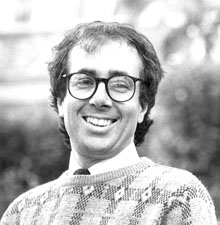 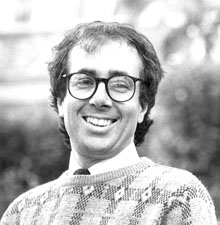 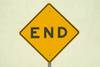 40